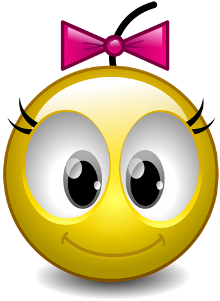 Домашнее задание.
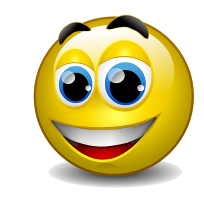 Тема №7 
      §§ 30,31
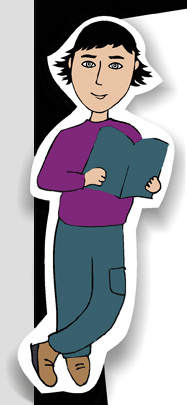 По теме №6 стр. 8
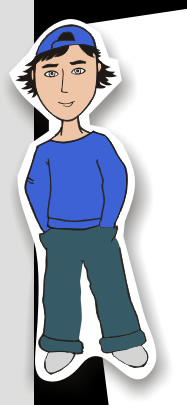 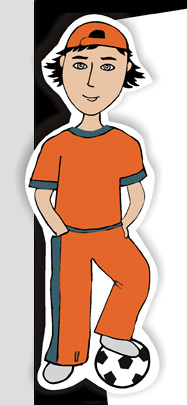 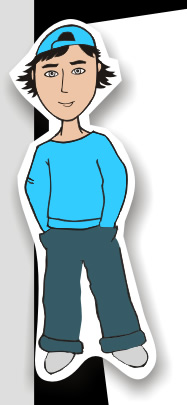 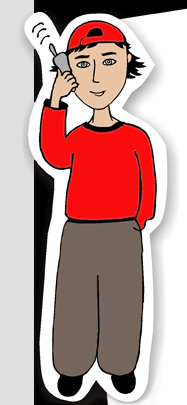 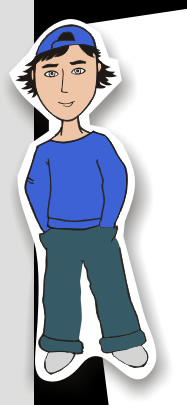 Физика 8
Тема №7
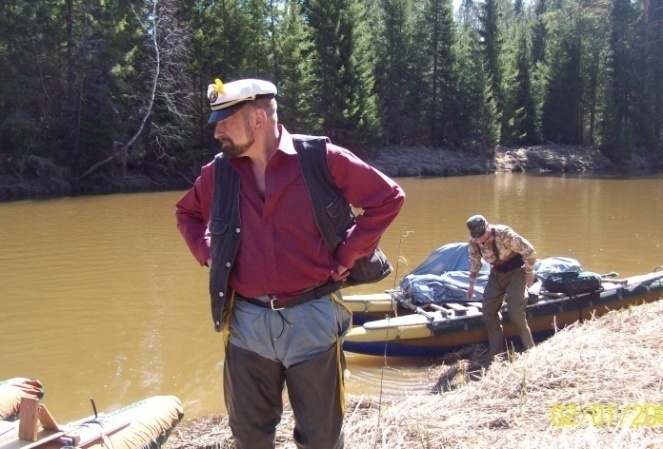 строение
атома
Физика от физика,   стр.№15
опыт Резерфорда
экран
1.золото  0,001 мм
одна  из  2000  отразилась
атом  пуст…
ядро  большой  массы, но
qЯДРА  = Ne 
qАТОМА= 0
электроны
(1см – 1км)
нейтрон
протоны
Ион
недостаток
недостаток
ЗАРЯД
e
e
e
e
Ион
избыток
заряд
избыток
сколько  ушло
столько   пришло
с шерсти
эбониту
=
есть  свободные….   
ПРОВОДНИКИ
Нет  …  …                
ИЗОЛЯТОРЫ
притягивает мелкие..
притягивает мелкие..
Электрическое
 поле
 палочки
Электрическое
 поле
 шарика
Электрическое
 поле
 облака
+++++++++
Стр.15  7-1
В каком атоме больше электронов  
а)  7N14      б)     9K19
а)  7N14      
7 протонов + 7 нейтронов
б) 9K19 
9 протонов + 10 нейтронов
Стр.15  7-2
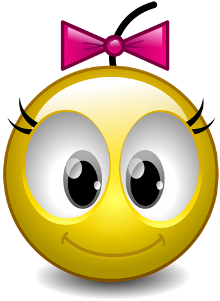 Домашнее задание.
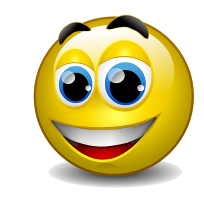 грумма №5 
1119 1143 1144 1145 1146
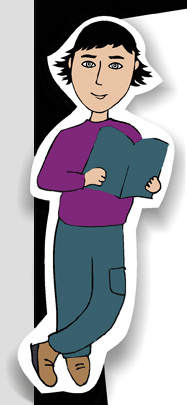 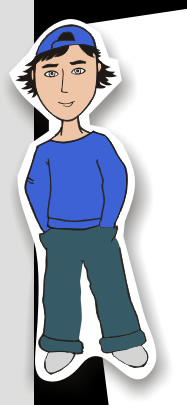 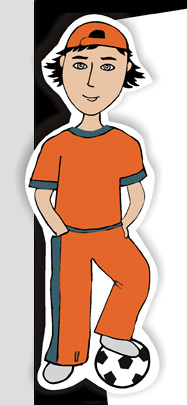 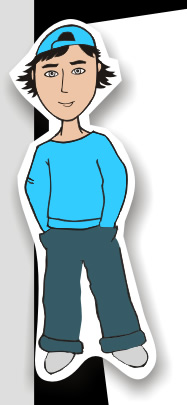 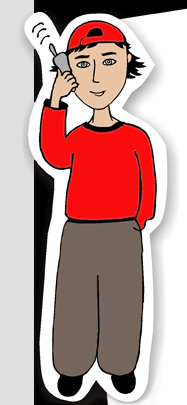 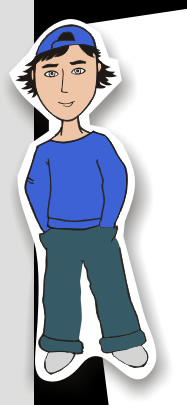 Ион
недостаток
недостаток
ЗАРЯД
e
e
e
e
Ион
избыток
заряд
избыток